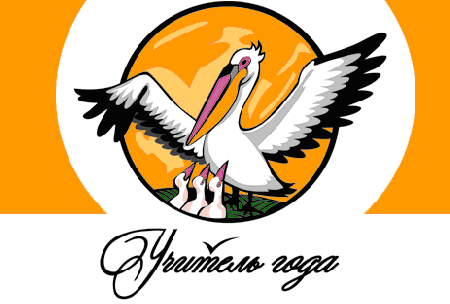 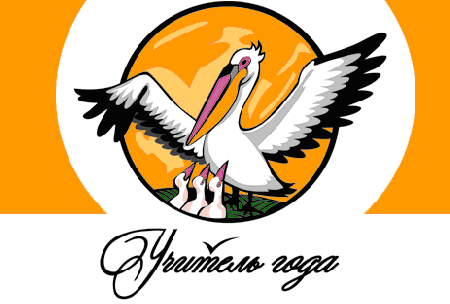 Педагогическая 
мастерская
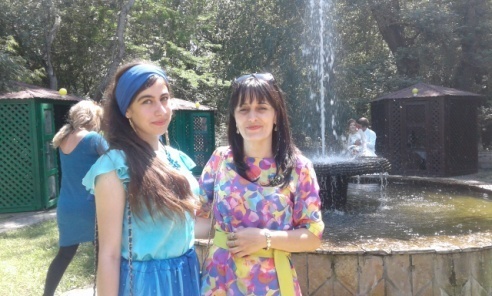 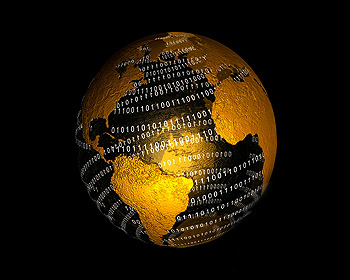 Рабаданвой Хадижат Магомедрасуловны
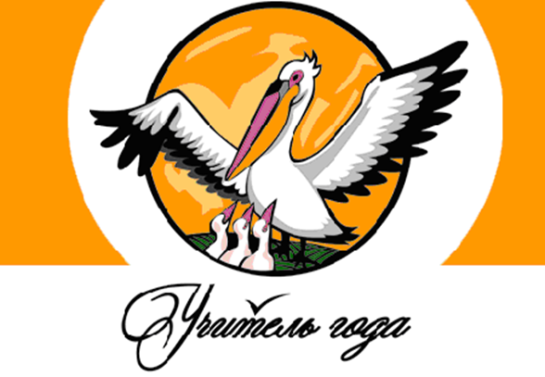 Я работаю  Сулевкентской  СОШ им.С.А.Абдуллаева 
учителем  информатики

        Общий стаж работы – 11 лет, педагогический  6 лет
        За это время найдено много приемов и методов обучения, но каждый день продолжаются поиски новых  уроков, которые добавили бы значимости моему предмету и процессу учения в целом.
       Кроме знаний по  информатике,я узнала новые формулы – формулы жизненной мудрости, которые дополняют мой методический багаж:
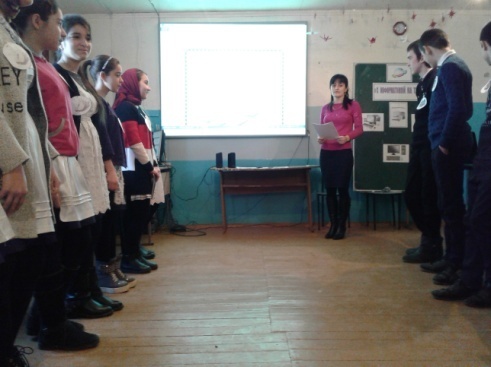 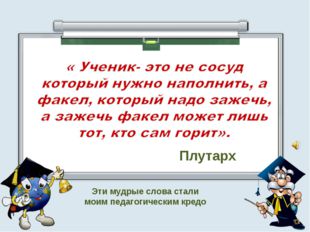 Моя учеба
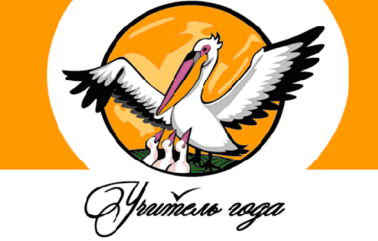 Окончила Сулевкентскую среднюю школу в 2001 году.
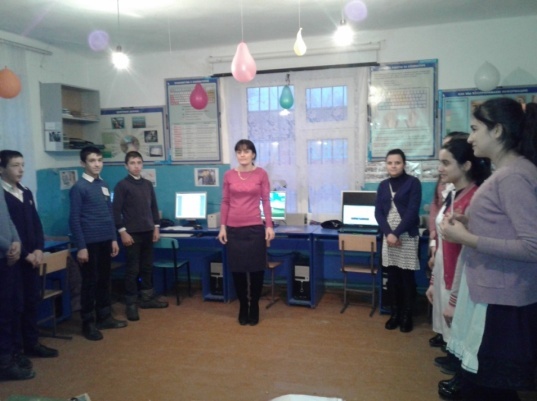 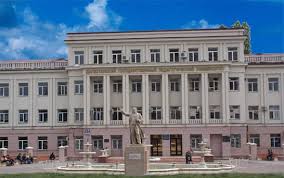 А в 2006 году математический факультет ДГПУ г. Махачкала.

Прошла  компьютерные  курсы  2005году в  Махачкале
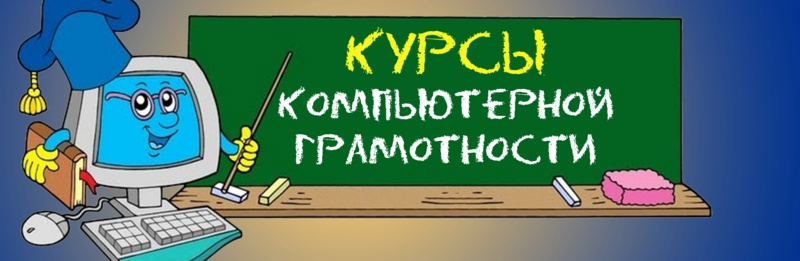 Девиз «Если уж стоит что-то делать, то делать надо хорошо».
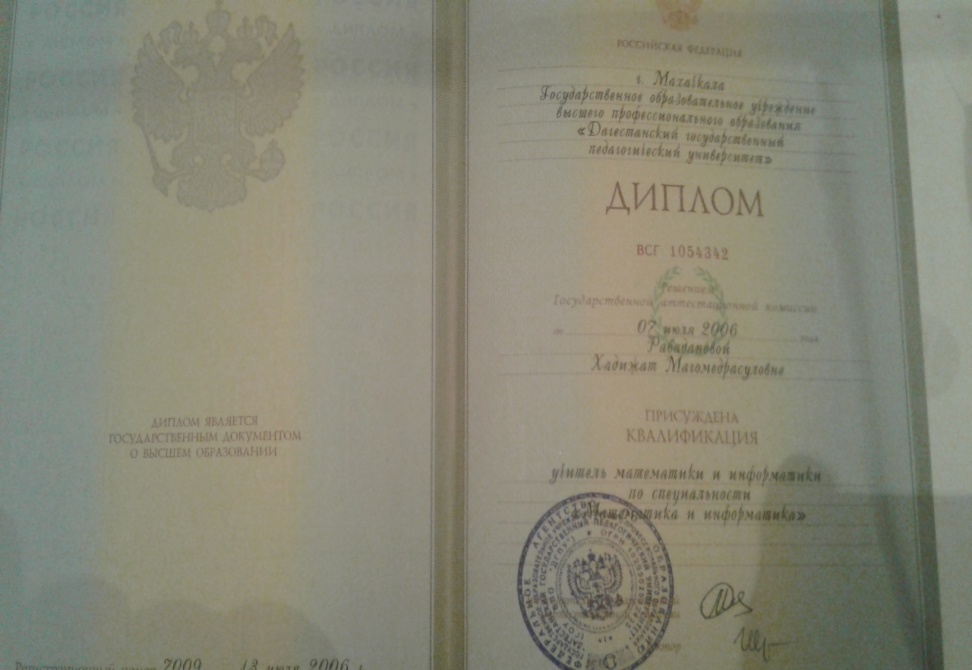 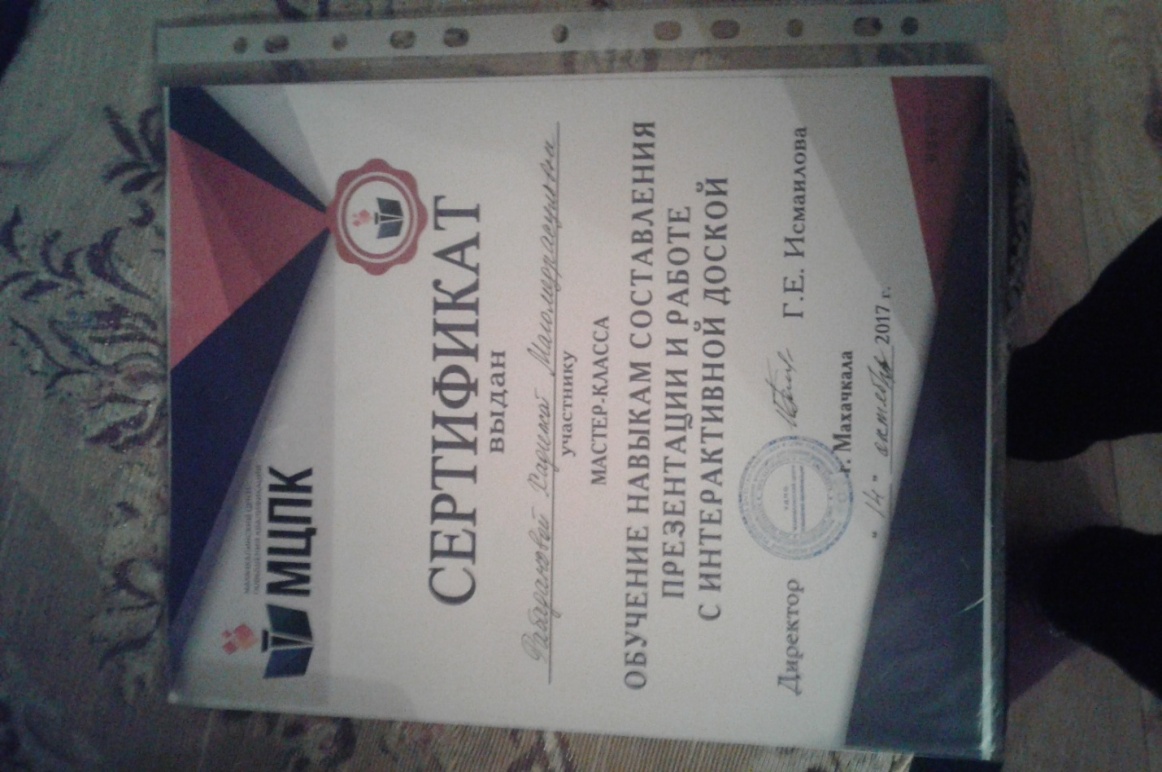 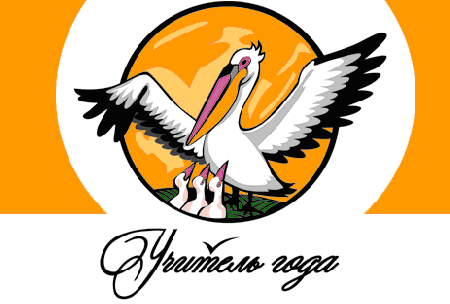 Достижения моих учениковПроектные  работы  олимпиады
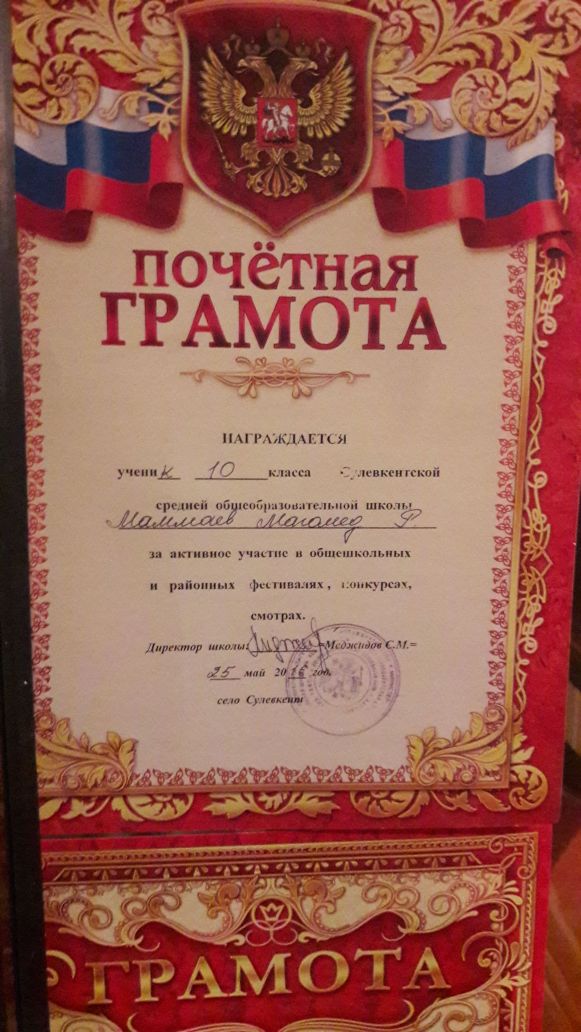 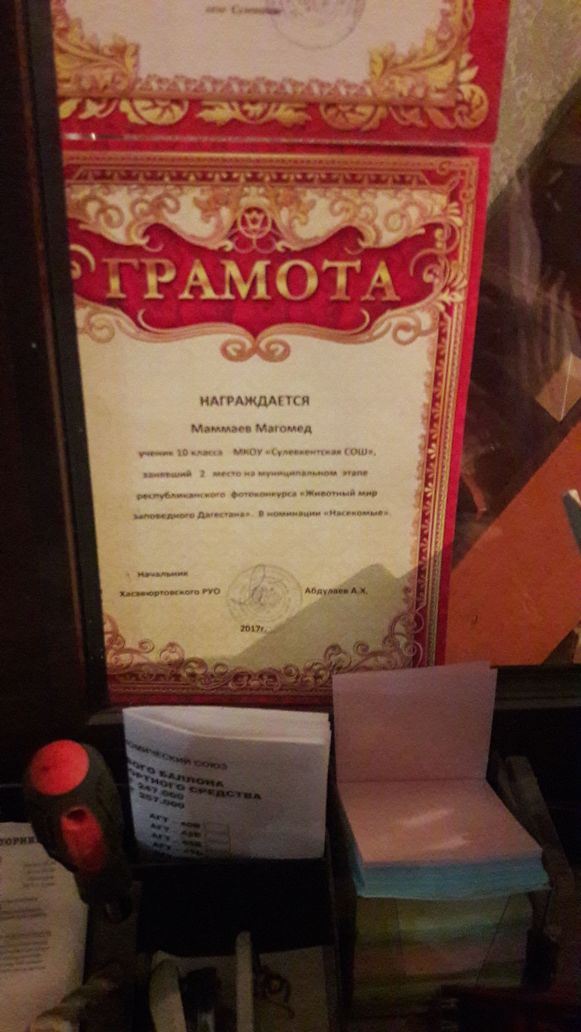 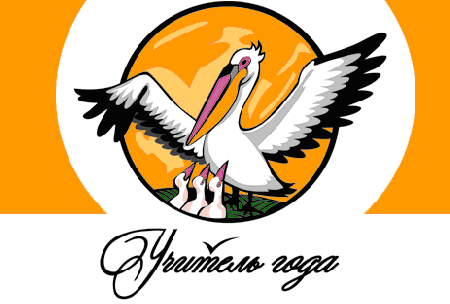 Свидетельства учеников
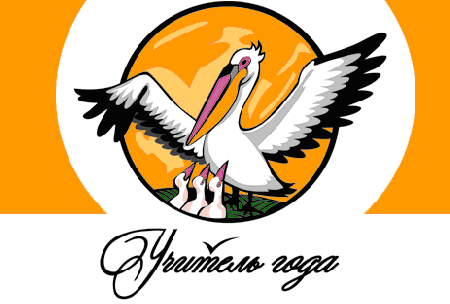 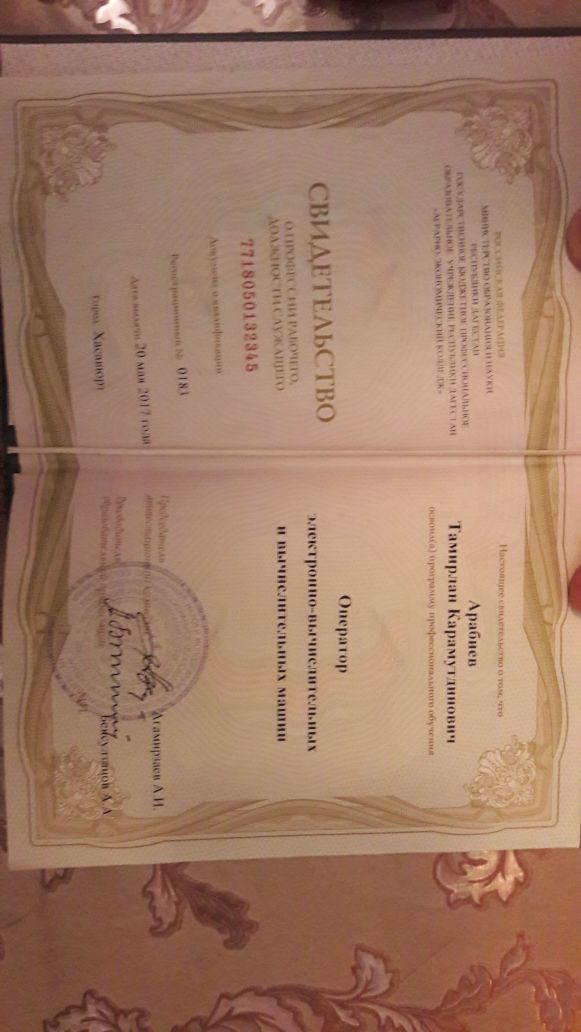 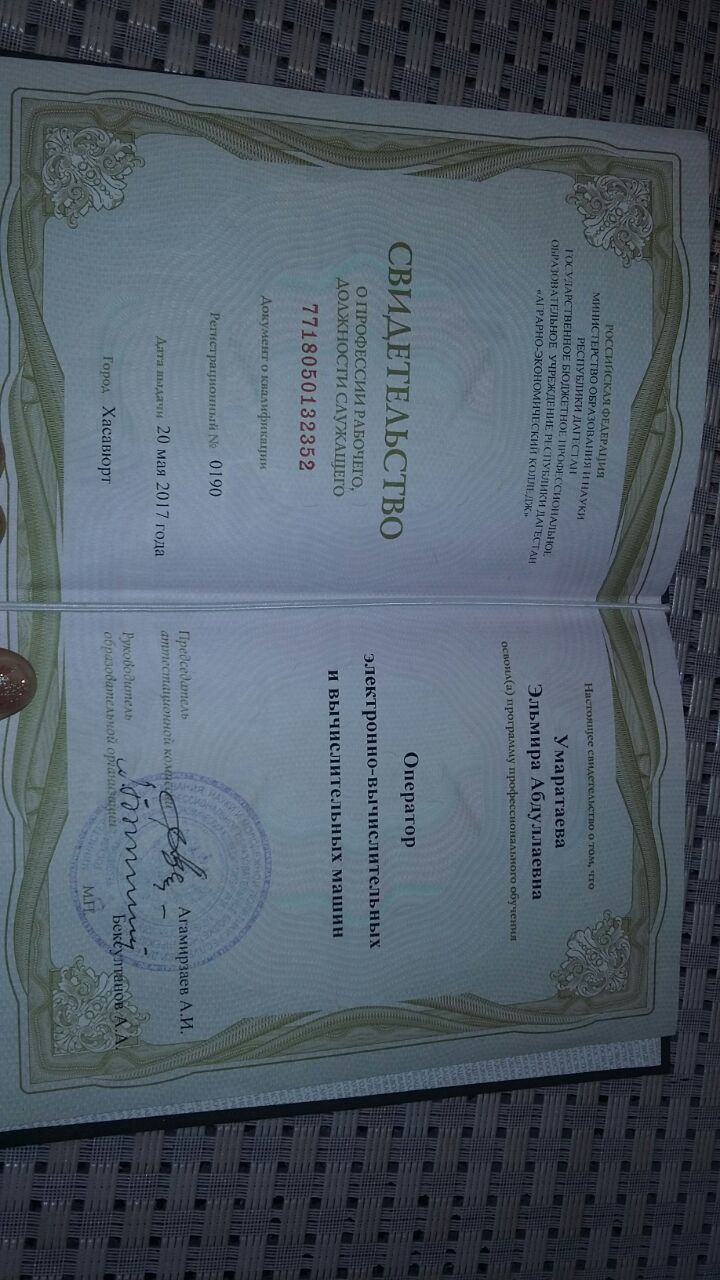 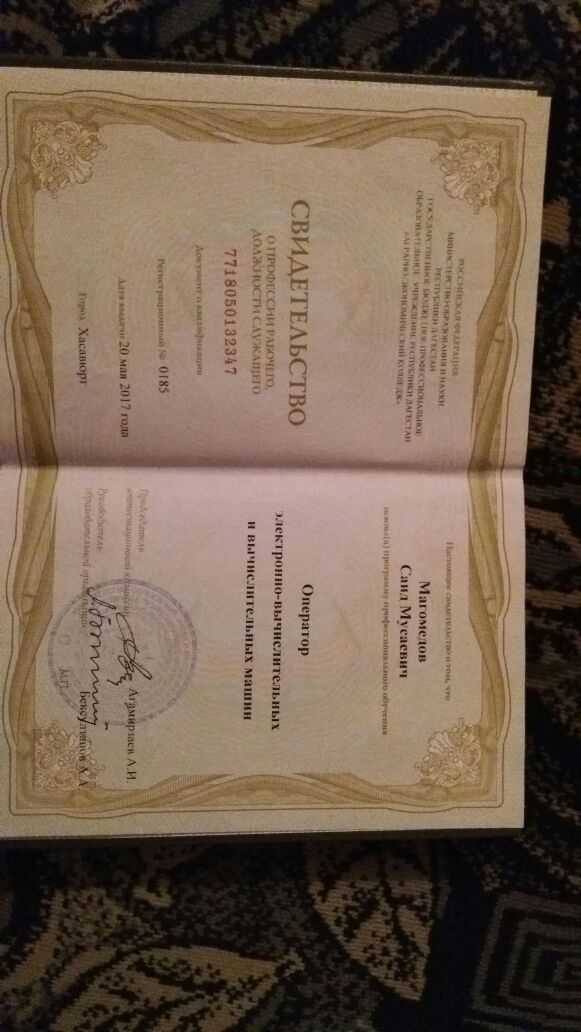 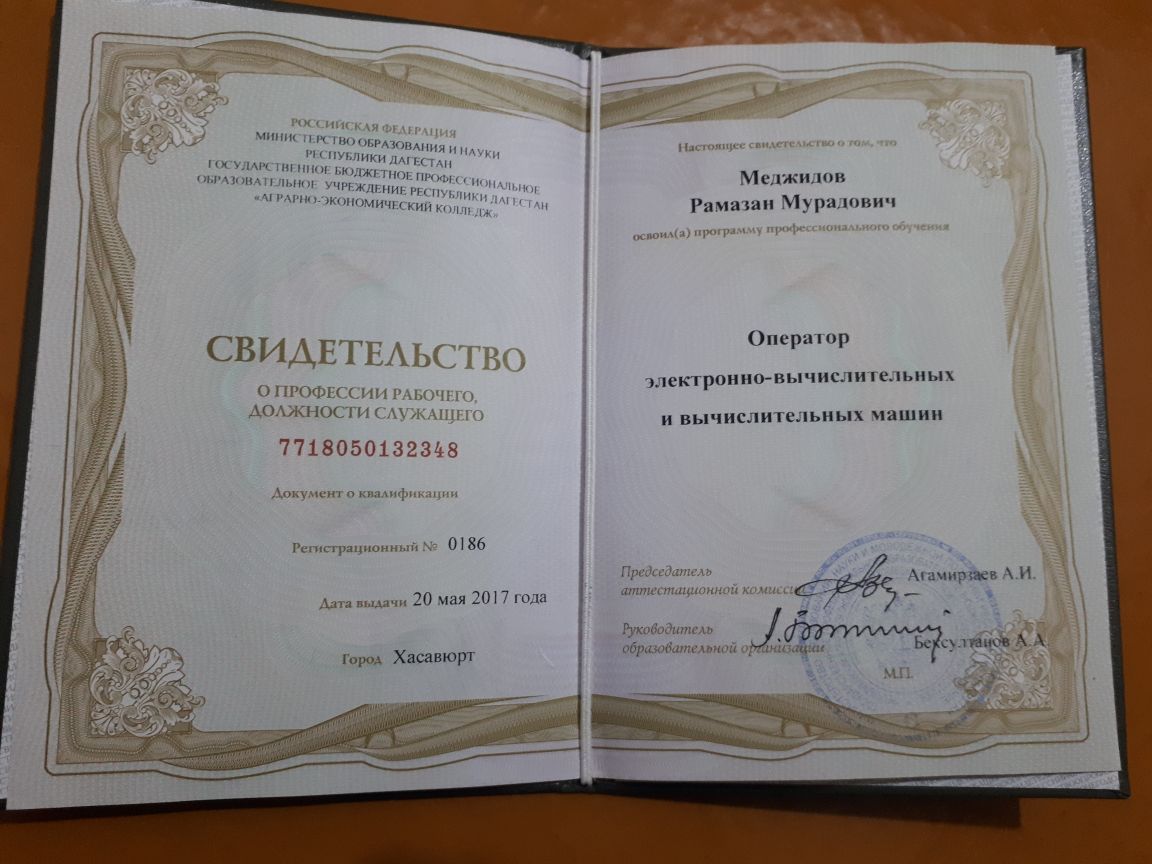 Работаю  над проблемой: «Формирование  и  развитие  познавательных  интересов  учащихся  на  уроках  информатики»
Работаю  над  сайтом школы
Провожу  кружковые  занятия  по информатике
Участвовала  в  конкурсах «Эко-объектив», «Дорога  в космос»
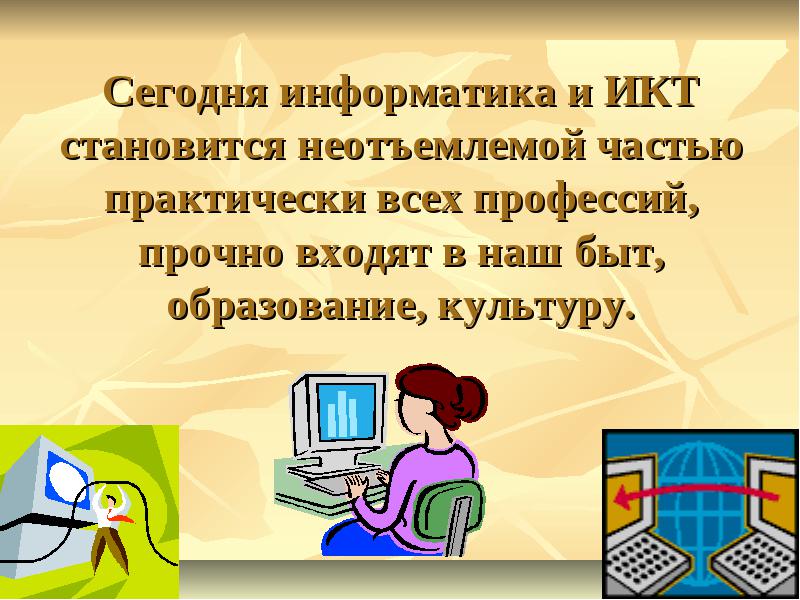 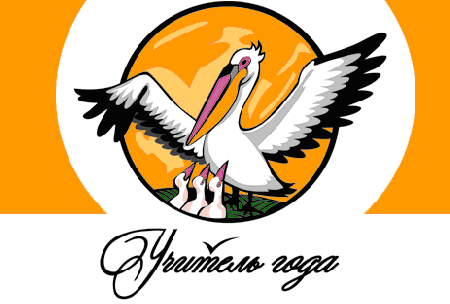 Мои уроки
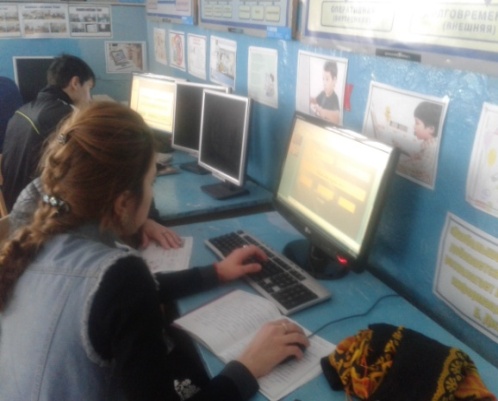 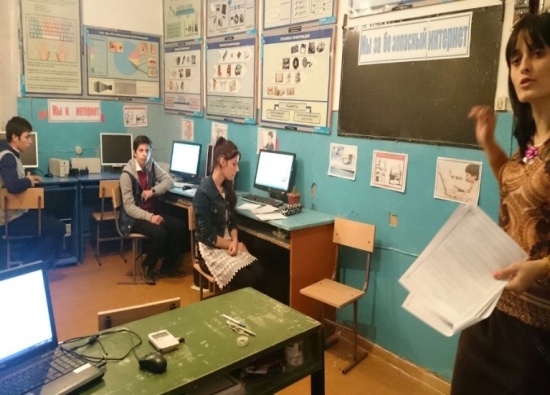 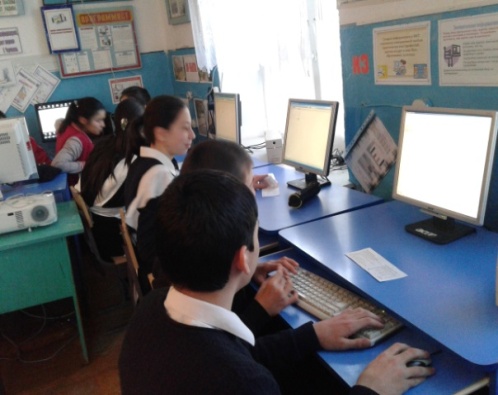 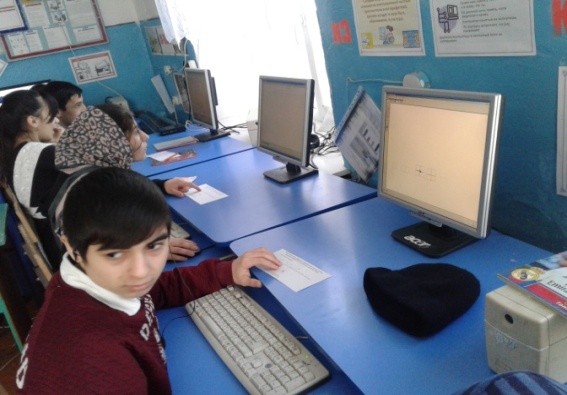 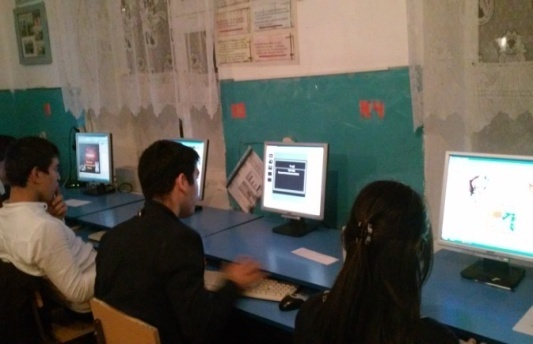 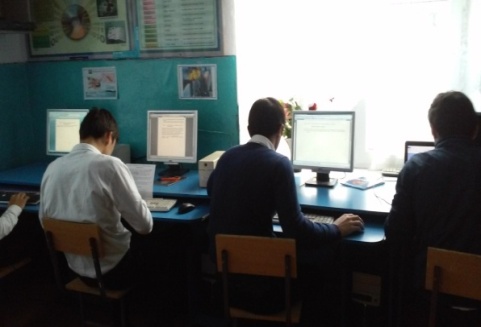 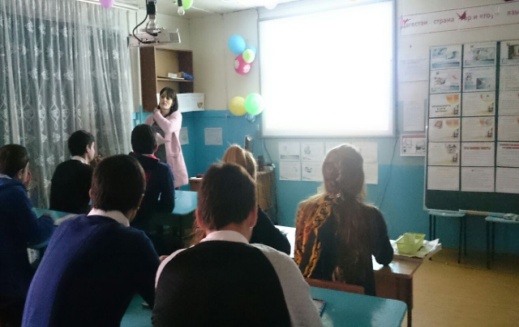 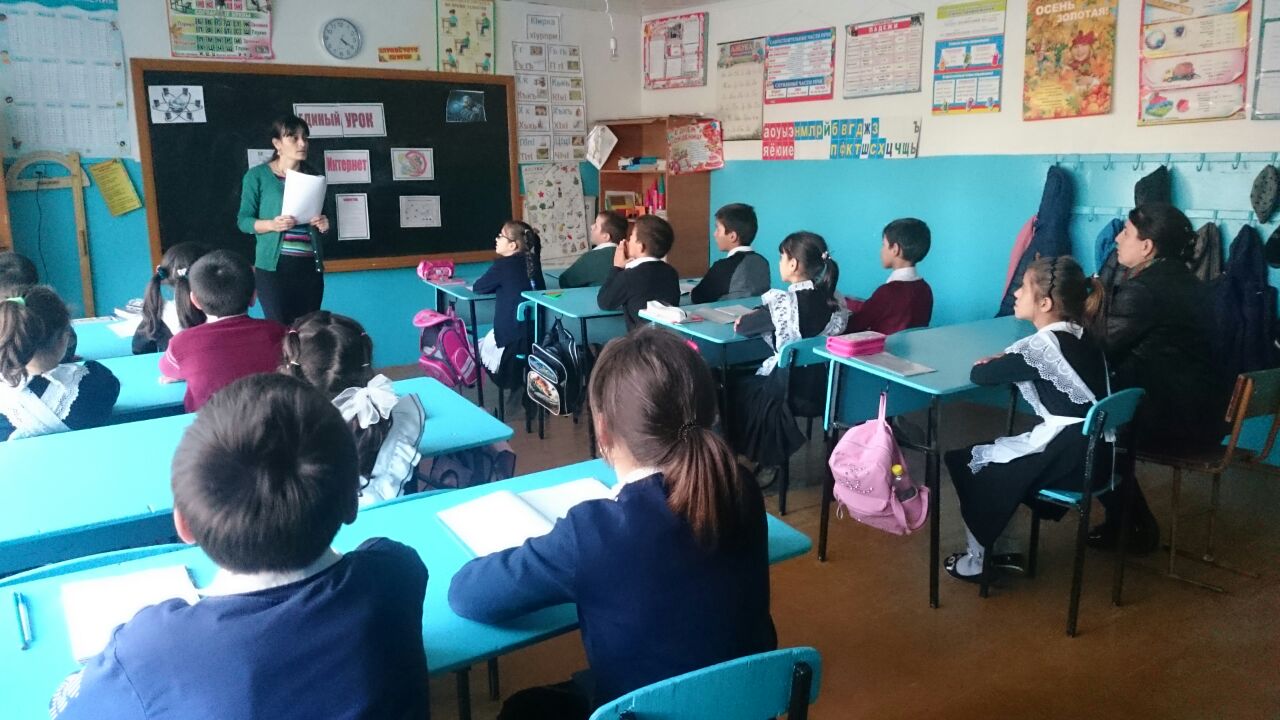 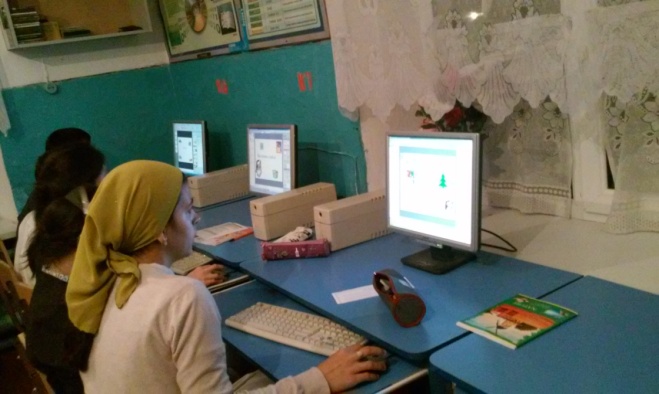 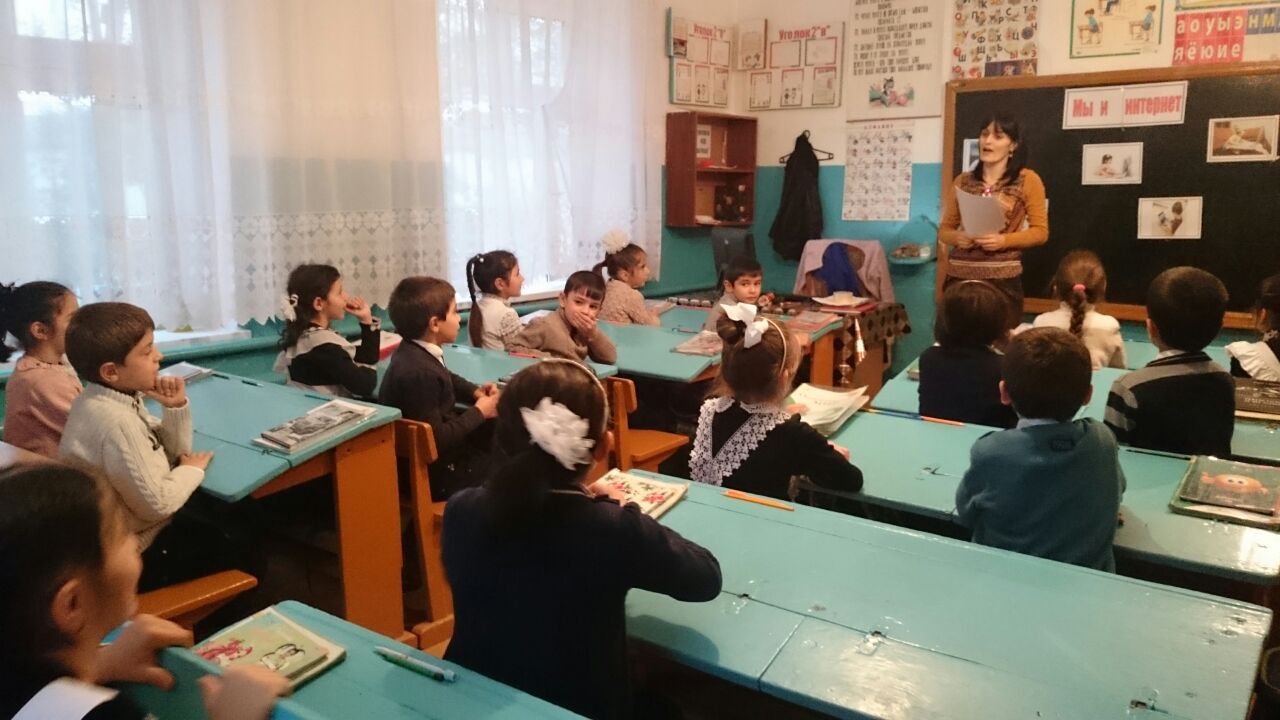 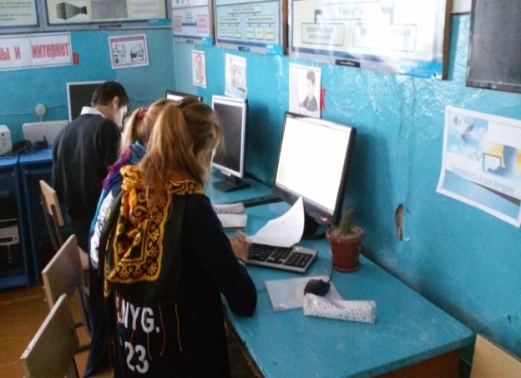 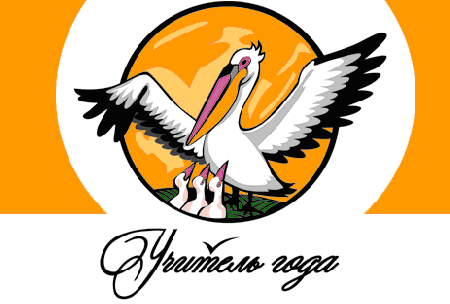 Мои  внеклассные  мероприятия
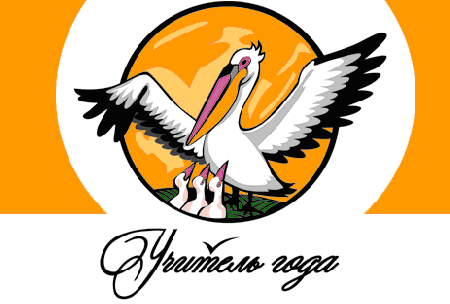 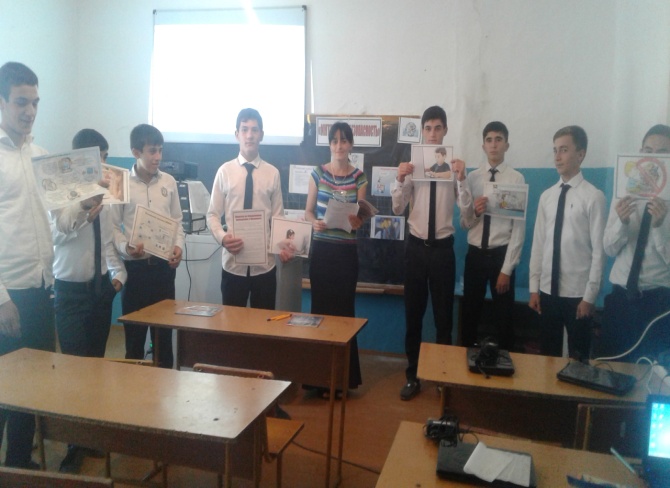 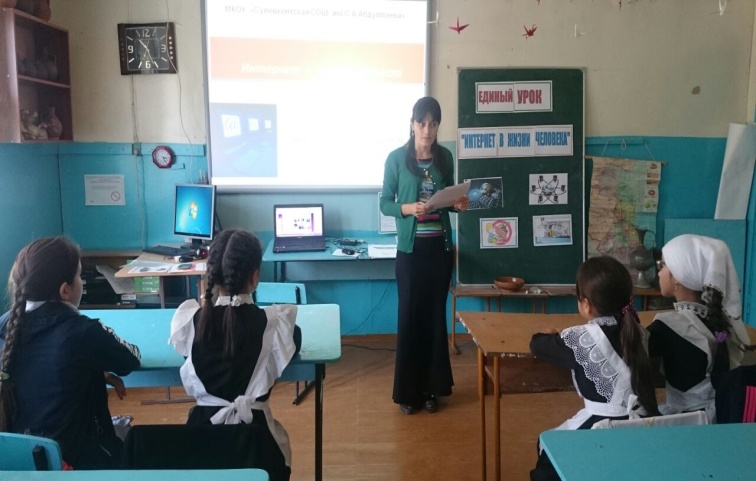 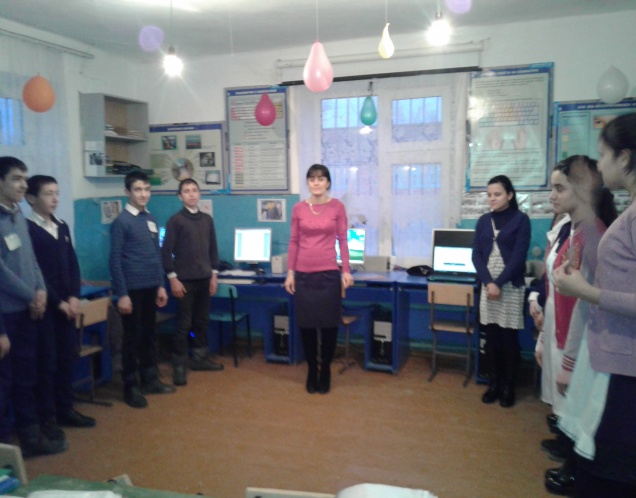 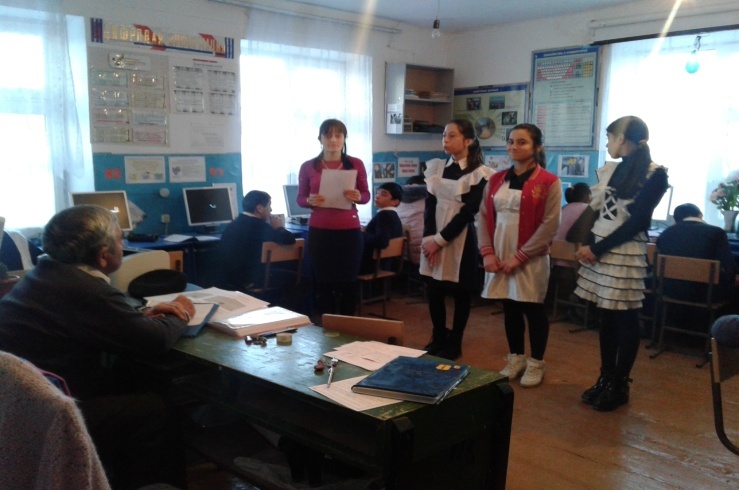 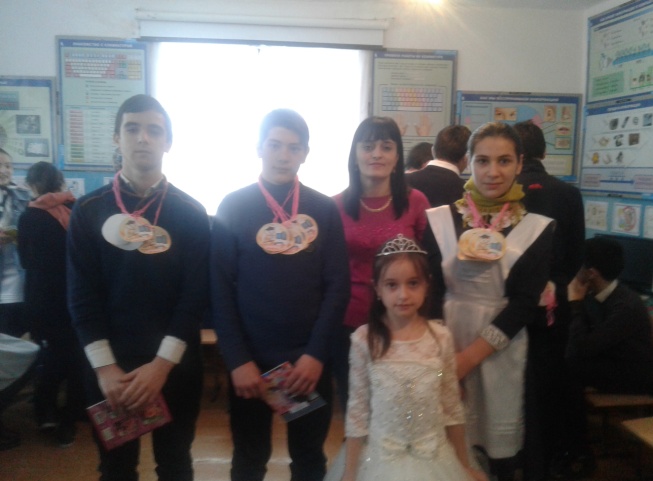 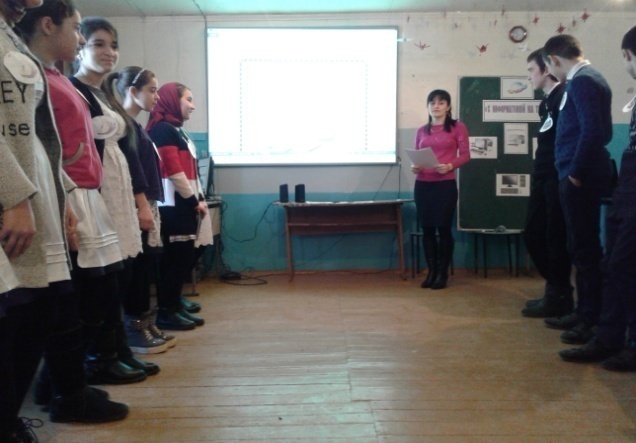 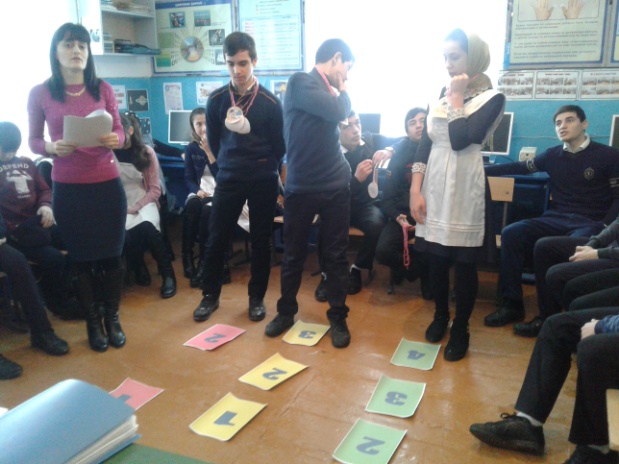 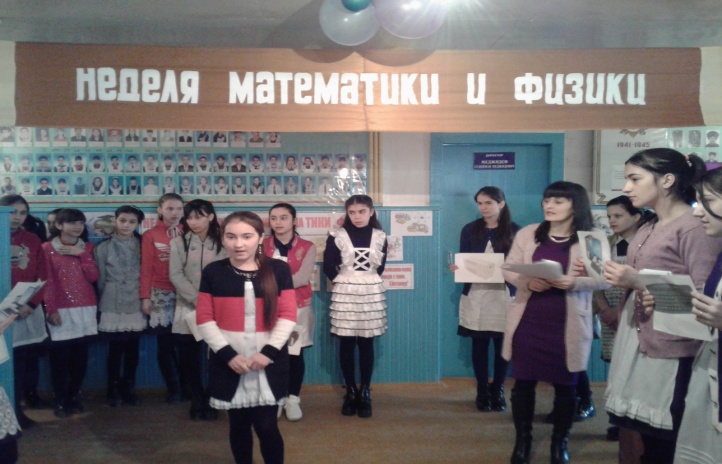 «МОЙ ДОМ – МОЯ КРЕПОСТЬ»
Чтобы жизнь удалась, надо выстроить дом,  Воспитать в нем детей, не забыть о деревьях.  А чтобы было уютно, тепло в доме том –   Надо страстно любить, надо искренне верить
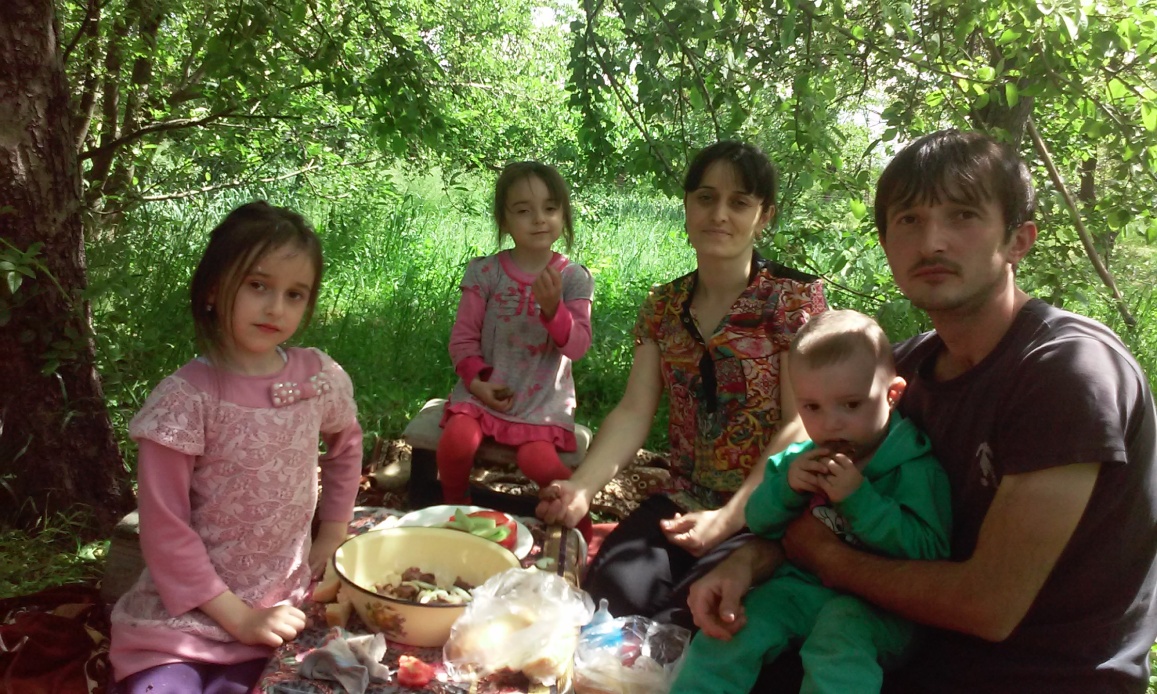 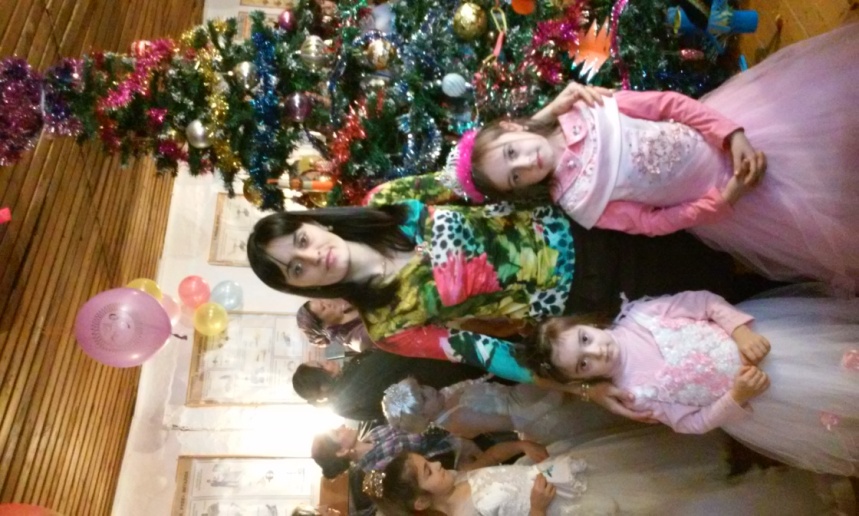 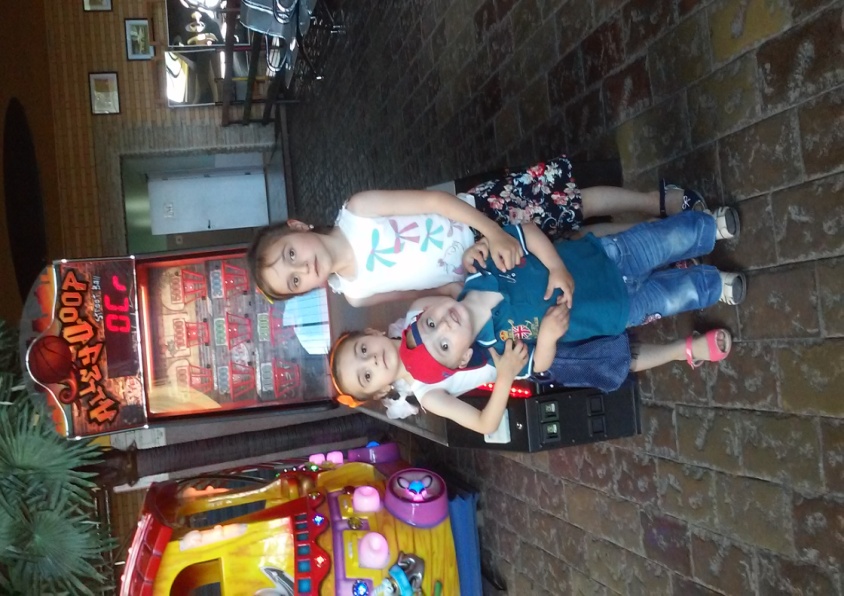 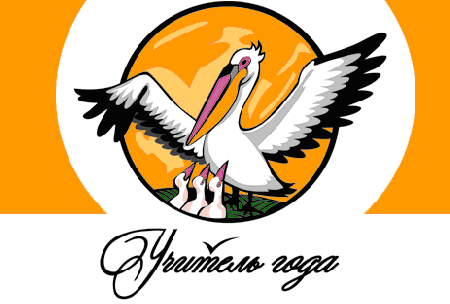 Мое  хобби
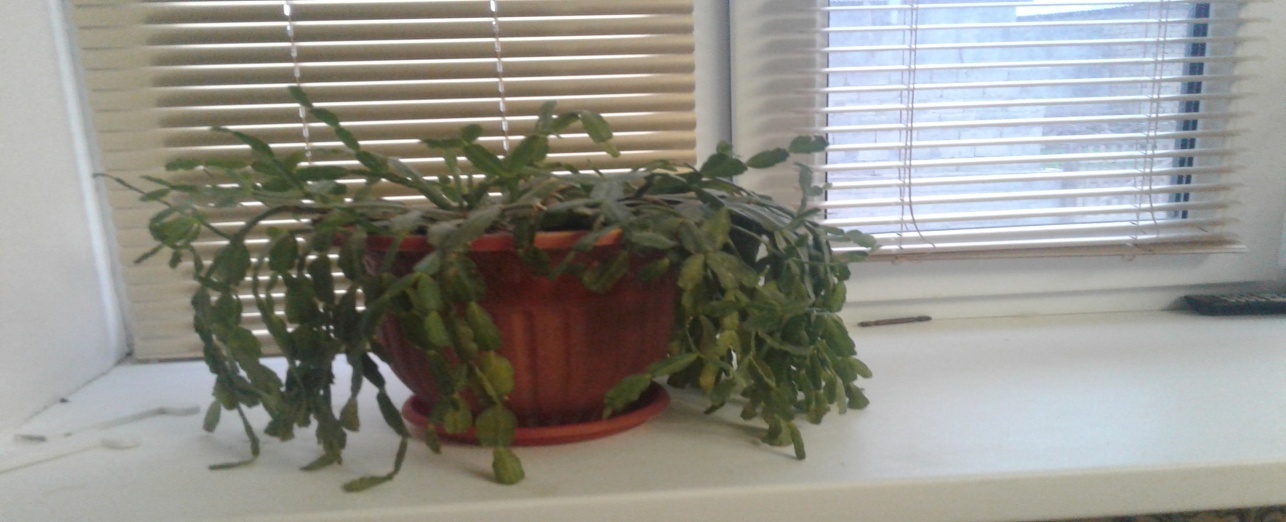 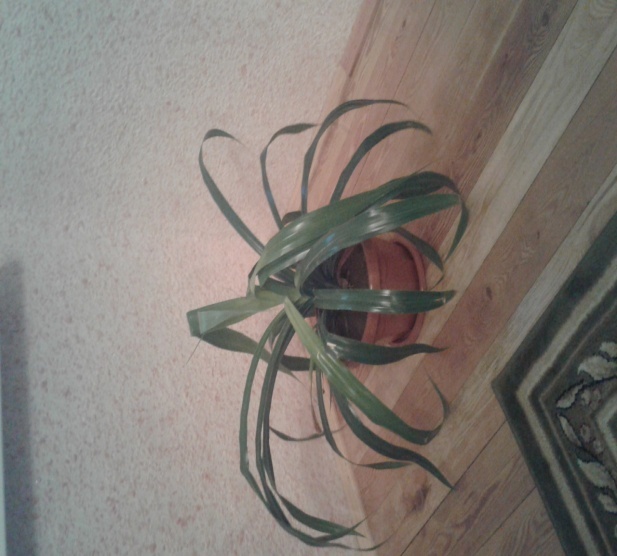 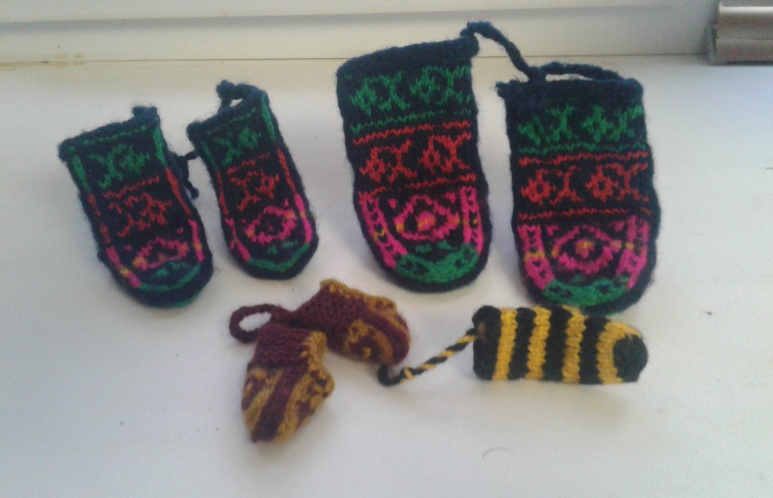 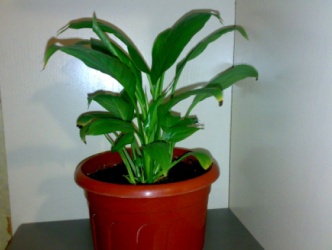 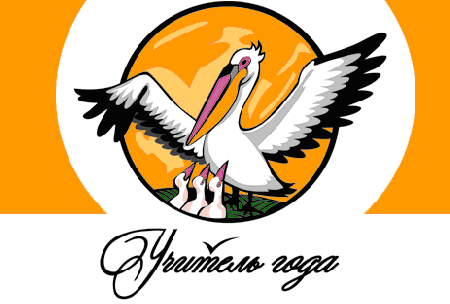 Личная библиотека
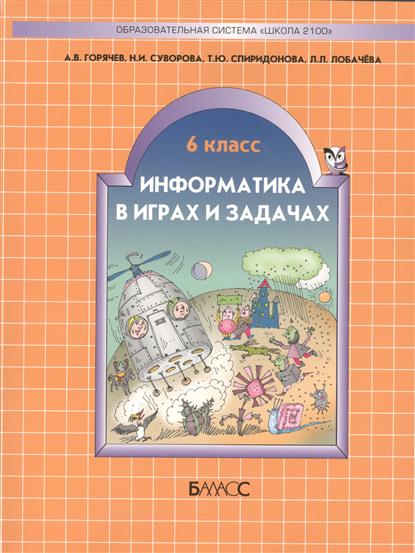 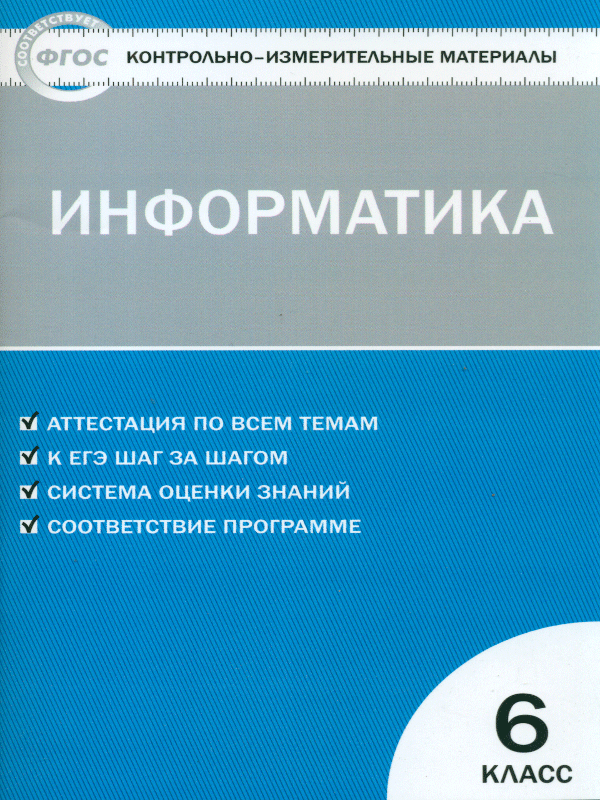 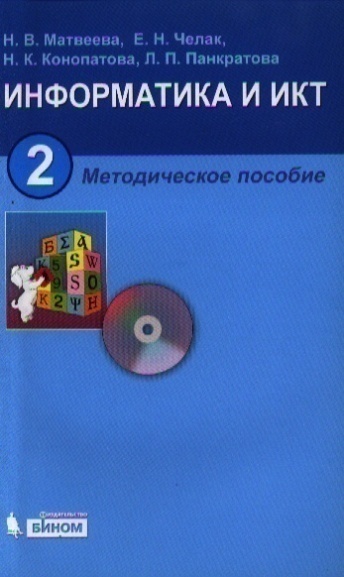 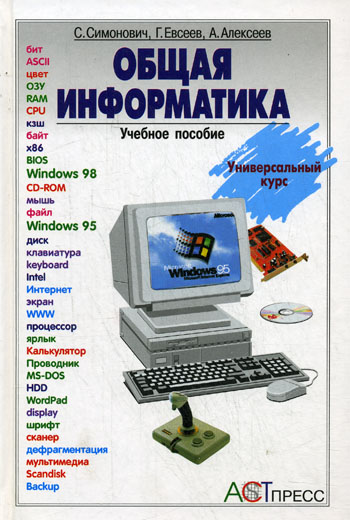 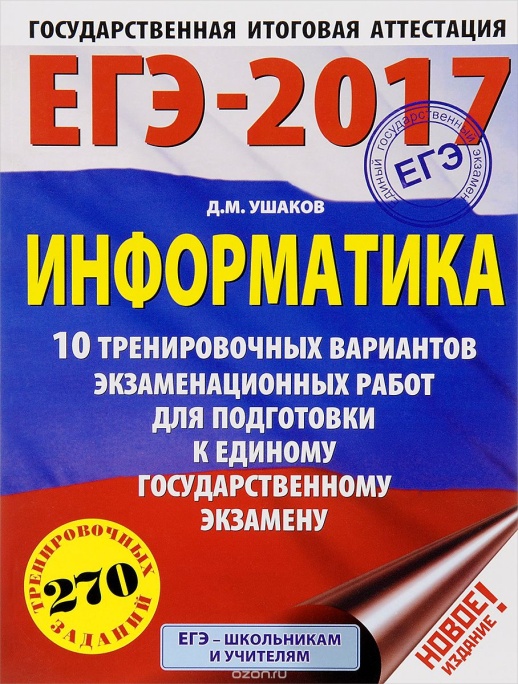 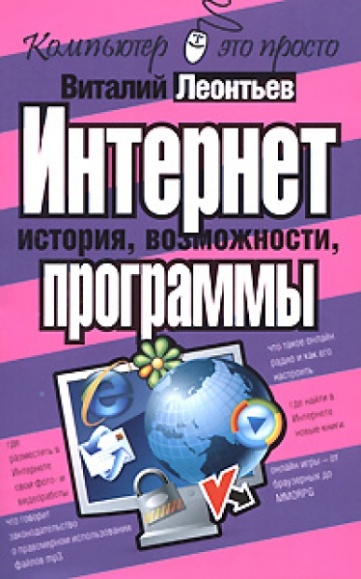 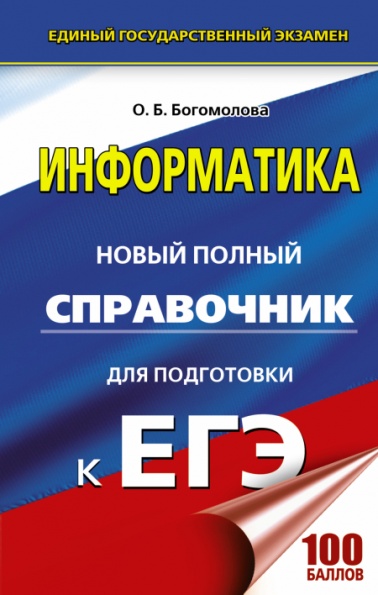 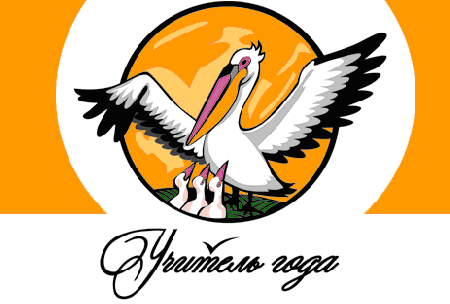 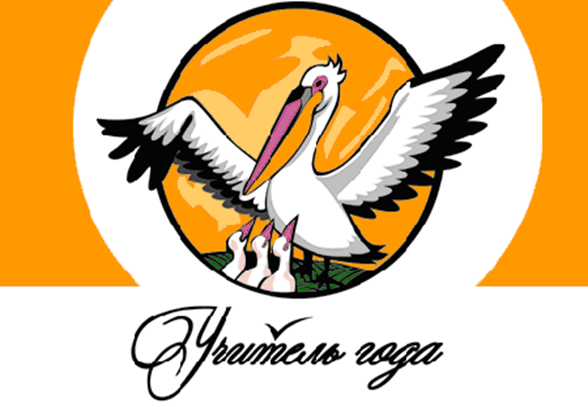 С высоко поднятой головой, 
уверенно и широко шагая,
 я утверждаю без единой 
запинки и сомнения: 
«Моя профессия – учитель!»
Благодарю 
за внимание!